Качество образования: 
Как попасть в десятку?
Елена Сорокина
Как попасть в десятку?
ПРОГРАММНАЯ РЕАКТИВНОСТЬ  ОБУЧАЮЩИХСЯ
КОЛЛЕКТИВНАЯ ЭФФЕКТИВНОСТЬ УЧИТЕЛЕЙ
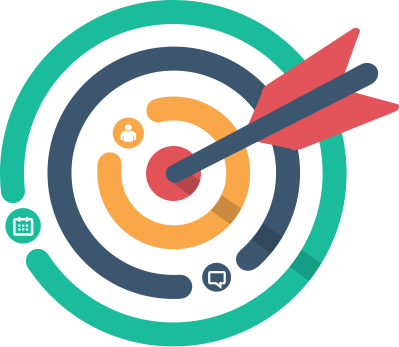 РАННЕЕ ВЫЯВЛЕНИЕ ЗАТРУДНЕНИЙ
ГЕНДЕРНЫЙ ПОДХОД К ОБУЧЕНИЮ
ОБУЧЕНИЕ ШАХМАТАМ
ПРОФЕССИОНАЛИЗМ ПЕДАГОГА
ПРИРОДНЫЕ ЗАДАТКИ РЕБЕНКА
ВЛИЯНИЕ СВЕРСТНИКОВ
ИНДИВИДУАЛЬНЫЙ ПОДХОД
КОГНИТИВНЫЙ АНАЛИЗ ЗАДАЧ
НАПОЛНЯЕМОСТЬ И СОСТАВ КЛАССА
ЦИФРОВЫЕ ОБРАЗОВАТЕЛЬНЫЕ РЕСУРСЫ
ОТНОШЕНИЯ МЕЖДУ УЧИТЕЛЕМ И УЧЕНИКОМ
ЭФФЕКТИВНЫЕ ПЕДАГОГИЧЕСКИЕ ТЕХНОЛОГИИ
Как попасть в десятку?
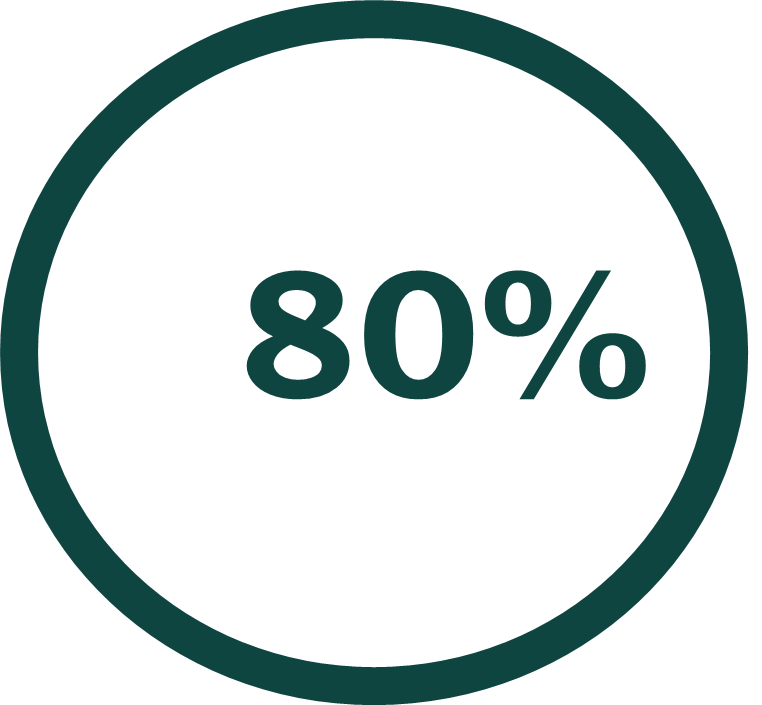 20%
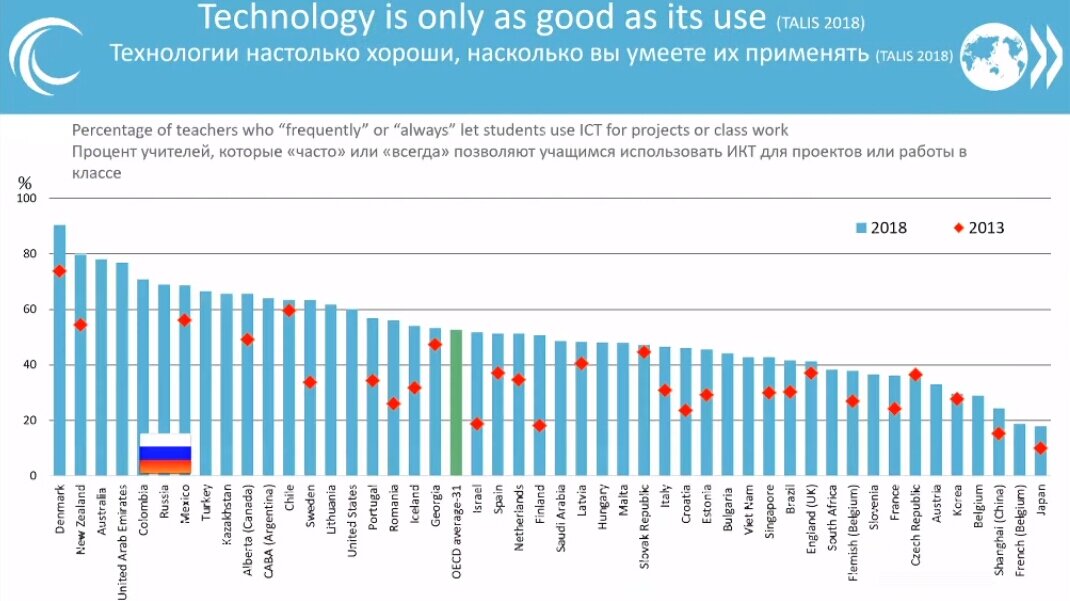 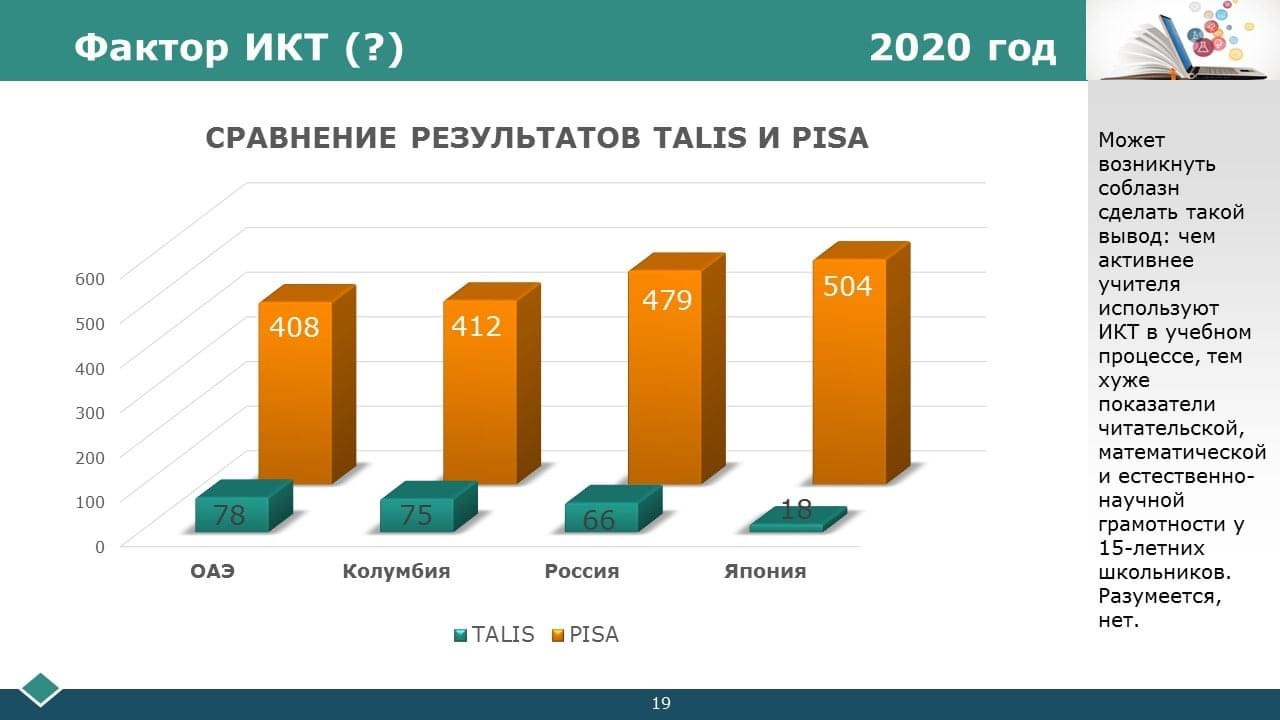 https://zen.yandex.ru/media/activityedu/informacionnye-tehnologii-i-kachestvo-obrazovaniia-est-li-sviaz-5f0ea3a20ca65e10e4bcc4ea
Как попасть в десятку?
БОЛЕВЫЕ ТОЧКИ
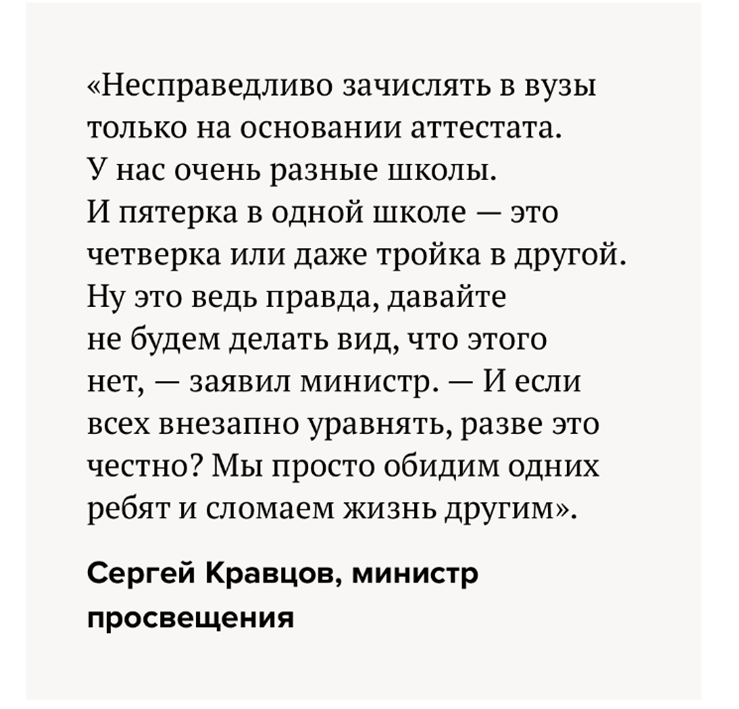 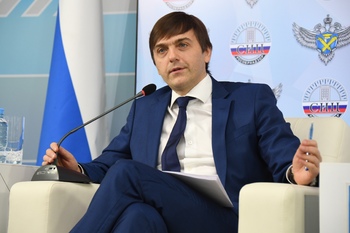 ТРИ ШАГА
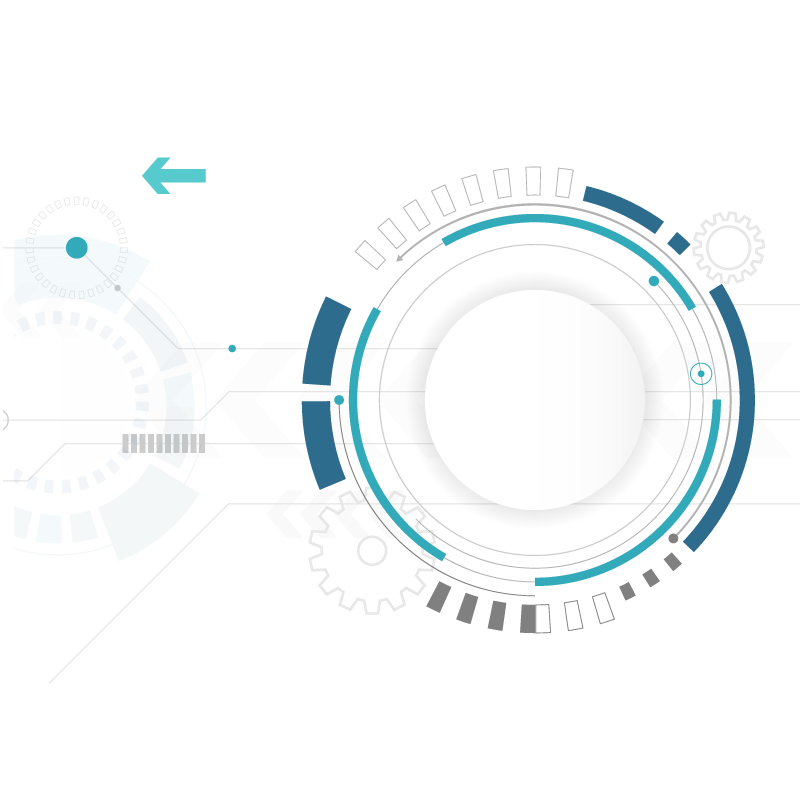 ВСОКО +
СИСТЕМА УКО
ПРОГРАММА
 ОБУЧЕНИЯ
КОДУ
КАЧЕСТВО
 ОБРАЗОВАНИЯ
СТАНДАРТЫ, 
РЕГЛАМЕНТЫ, 
АЛГОРИТМЫ